俳句に親しむ
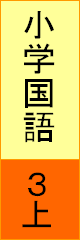 ６０～６３ページ
公園で
遊
あそ
ぶ
太
陽
よう
かき
氷
ごおり
暑
あつ
い夏
遠くの
島
しま
特
有
ゆう
学
者
しゃ
旅
りょ
館
Copyright (C) 2016 / 柏市教育委員会　 All Rights Reserved.